Тема: камера сгорания
Вопросы
1.Назначения и требования, предъявляемые к камерам сгорания.
2.Типы КС и их сравнительная характеристика.
3.Силы, действующие на КС и вызываемые ими напряжения
Назначение
Камера сгорания -предназначена для преобразования химической энергий топлива, в тепловую путем окисления  топлива с воздухом. С последующим сгорание и перемешиваний  в жаровой трубе.
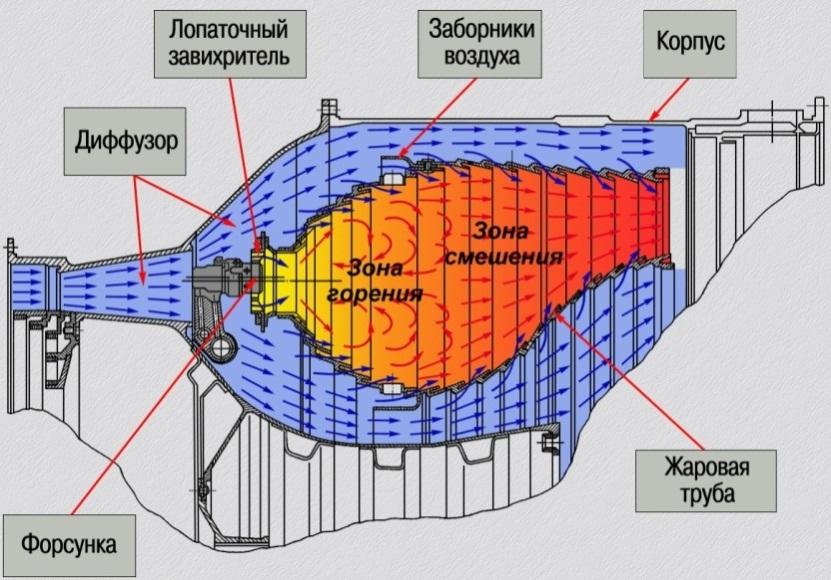 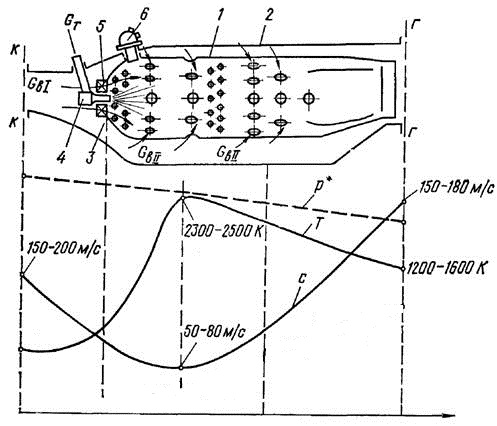 Требование
Обеспечивать устойчивое горение топлива на всех режимах работы двигателя и при всех возможных условиях эксплуатации.
Удовлетворительное  работать при переходах с одного режима работы на другой режим,  за минимальный отрезок времени (особенно на больших высотах полета)
Обеспечивать высокую полноту сгорания топлива, которая характеризуется коэффициентом  η=0,96-0,98
Иметь короткий факел пламени.
Требование
Оказывать малое гидравлическое сопротивление  газовому потоку, которая характеризуется коэффициентом  σ=0,92-96.
Обеспечивать равномерное температурное поле.
Иметь малые габаритные размеры и малую массу   
Иметь надежную конструкцию и достаточный ресурс работы.
Технологичность в производстве.
Типы камер сгорания.
Камеры сгорания классифицируются по следующим признакам:  
Направление потока воздуха.
Способ подачи топлива в зону горения. 
Конструкции и компоновки.
Конструкция и компановка
К конструктивным отличиям КС относятся внешний вид камеры сгорания . Камера сгорания выполняются по следующим конструктивным схемам 
Трубчатая 
Трубчато-кольцевая 
Кольцевая
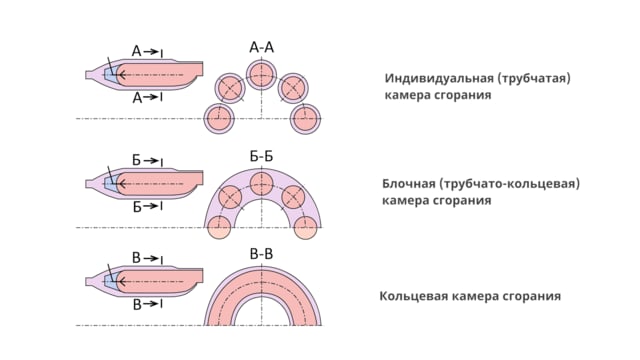 Трубчатая  КС
Достоинства :
Легкая доводка в производстве. 
Не требует полной разборки при замене.
Высокая полнота сгорания.  


Недостатки камеры сгорания можно отнести: 
Большая масса. 
Необходимость установки газосборника. 
Большое число уплотнительных элементах.
Большое гидравлическое сопротивления
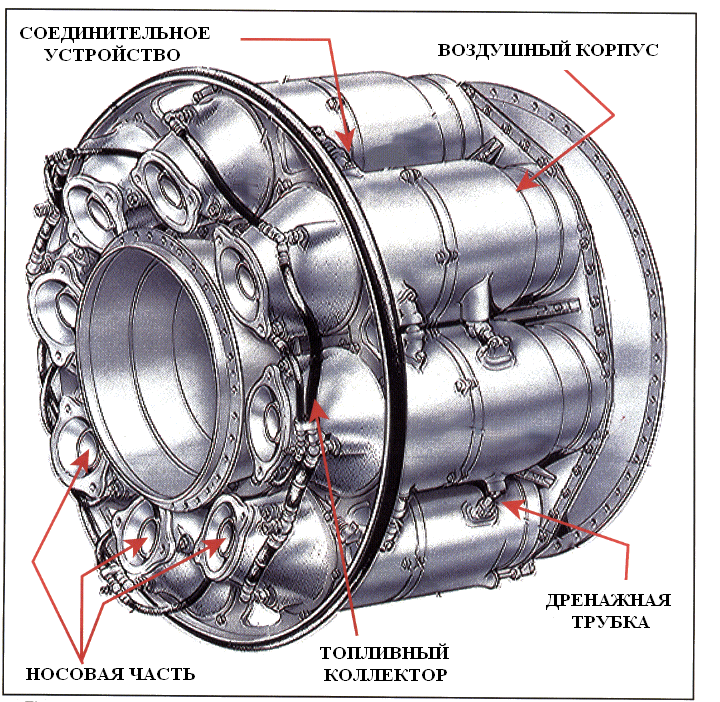 Кольцевая КС
Достоинства:
Наружный и внутренний корпус включается в силовую схему двигателя.   
Малая масса.
При срыве пламени одной из форсунок легко воспламеняется  от соседней.
Недостатки:
Сложность ремонта и замены.
Трудность организации процесса горения.
Сложность доводки
Трубчато-кольцевой  КС
Достоинства :
Наличие отдельных жаровых труб.
Корпус включена в силовую схему двигателя.
  При срыве пламени одной из форсунок легко воспламеняется  от соседней.
Недостатки камеры сгорания можно отнести: 
Увеличенная масса двигателя. 
Неравномерность температур. 
Усложнен запуск. (необходим пламя перебрасыватель )
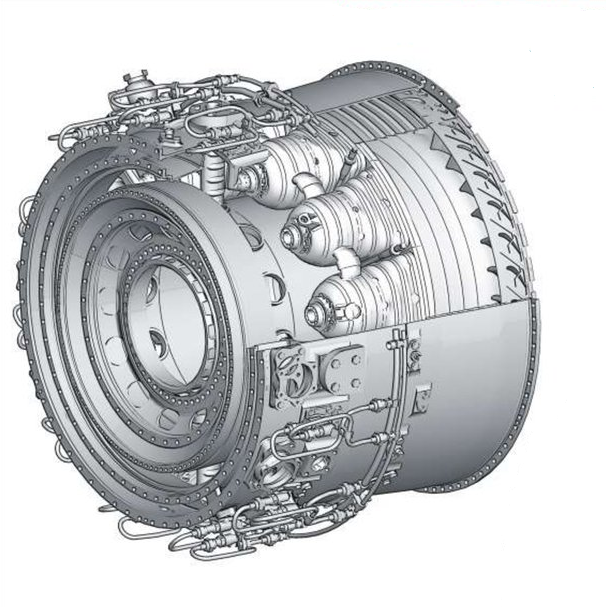 Направление потока воздуха.
Прямоточные камеры
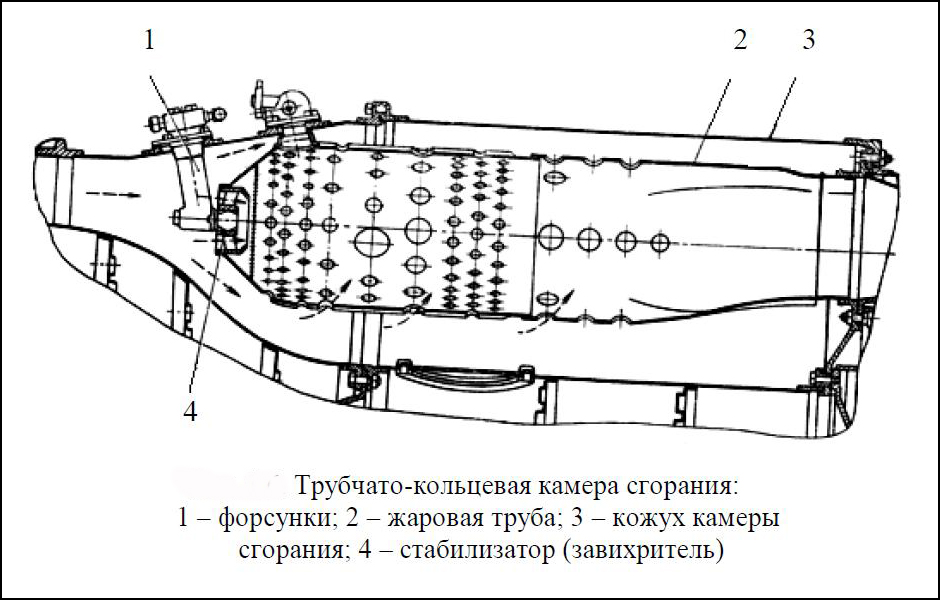 Преимущество таких камер является малые гидравлические потери. σ=0,92-96 и высокий коэффициент полноты сгорания. 


Недостатками является  большие габариты которые приводят  к сложность конструкций  и увеличении массы.
Направление потока воздуха.
Противоточные камеры
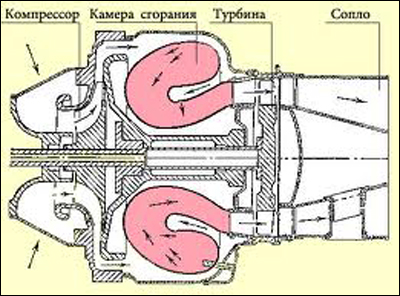 Достоинством  такой камеры является  малый размер.
Недостатком такой камеры является большие гидравлические потери  которые влияют на кпд двигателя.
Такие камеры сгорания обычно применяются в стартерах  или вспомогательных силовых установках (ВСУ )
Способ подачи топлива
В камеру сгорания топливо может  подавать в паровой фазе или  жидкой фазе. 
Камера сгорания с подачей в паровой фазе имеет большой коэффициент полноты сгорания по сравнению с камерой сгорания где топливо подается в жидкой фазе.
Нагрузки девствующие на КС
Элементы  камеры сгорания испытывают напряжение от действия газовых инерционных и массовых сил а также неравномерность нагрева материала и вибрации. Кроме того при включении элементов  камера сгорания в силовую системы возникают дополнительные напряжения от действия сил и моментов передаваемых от других узлов двигателя.
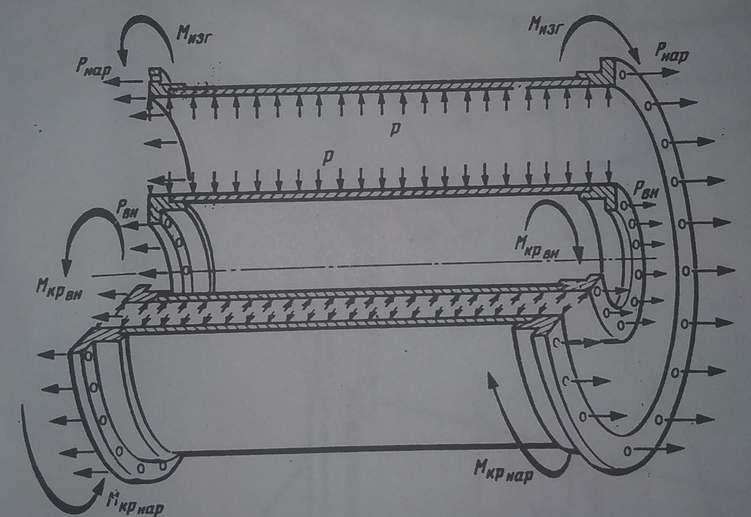